Жилище  казака
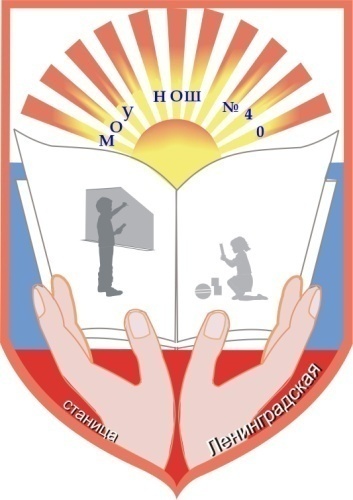 Кошик Людмила Николаевна,
учитель начальных классов
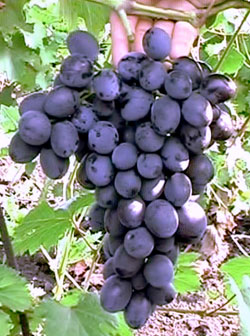 Урок кубановедения
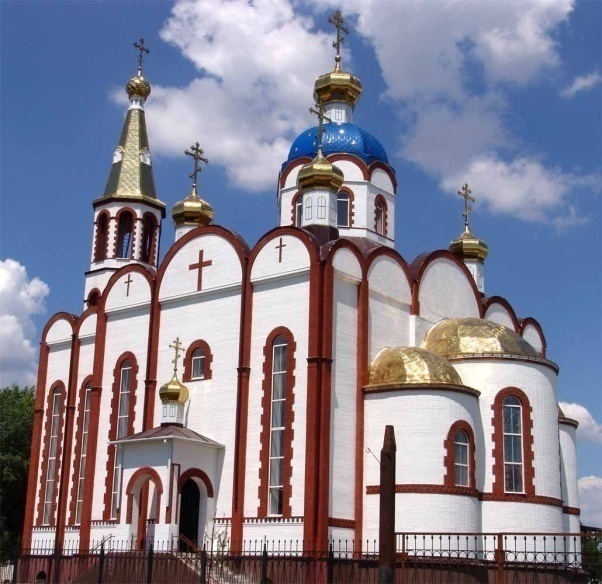 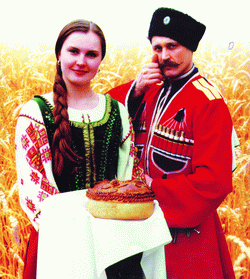 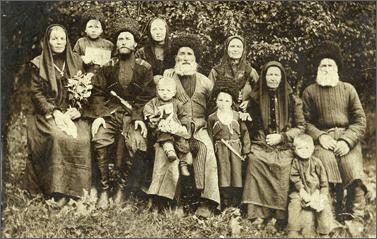 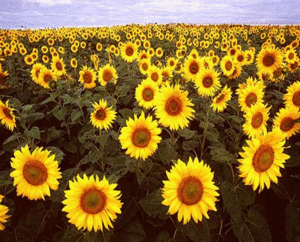 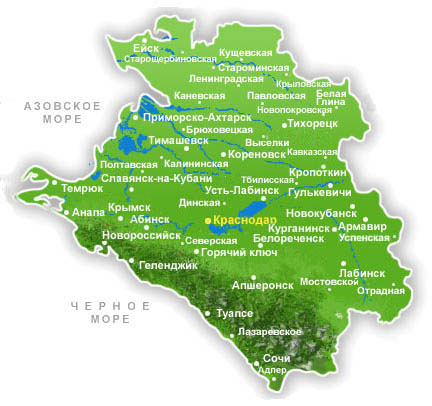 Кубань – мой край родной!
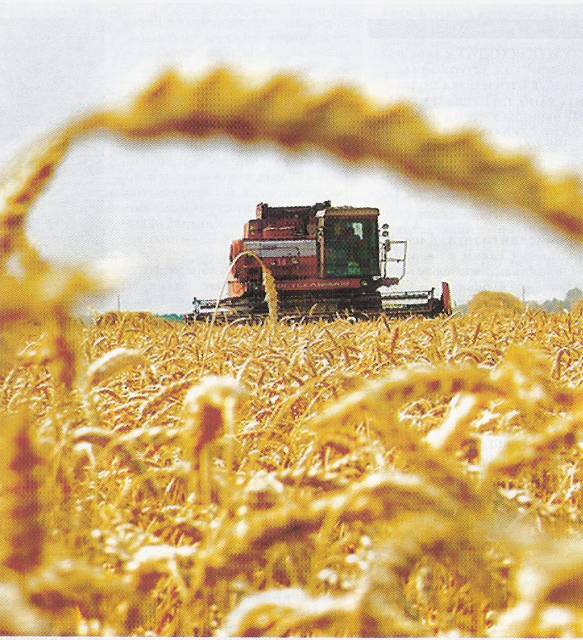 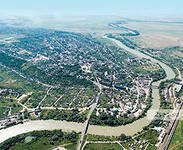 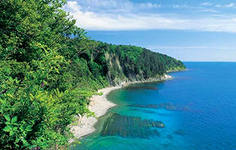 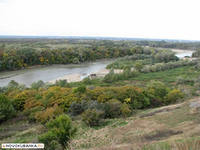 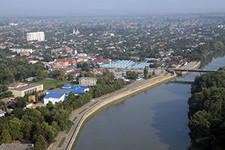 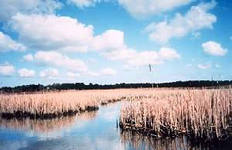 Кругом степь да река
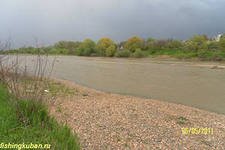 Едут, едут казаки.
Хата                                                   курень
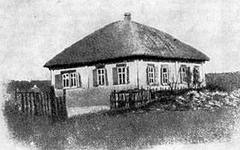 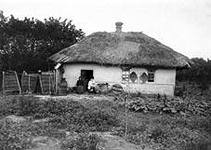 Для строительства использовали:
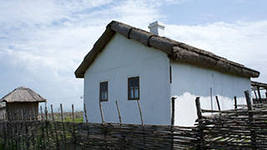 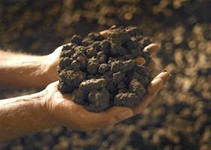 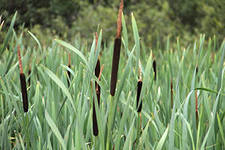 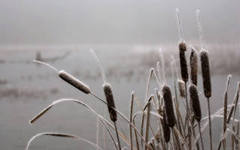 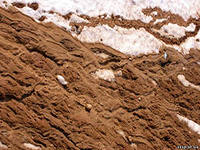 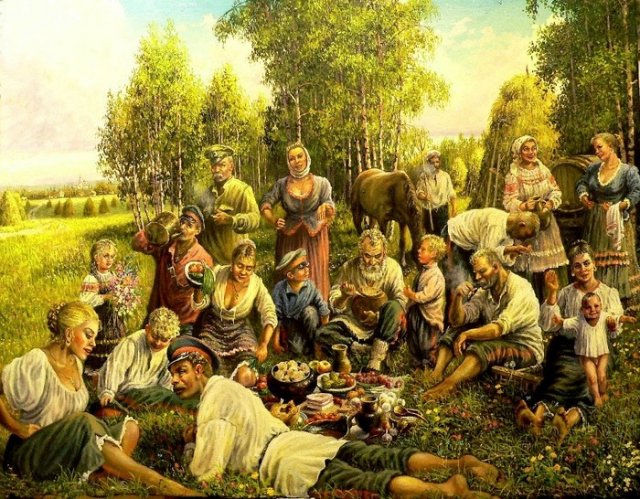 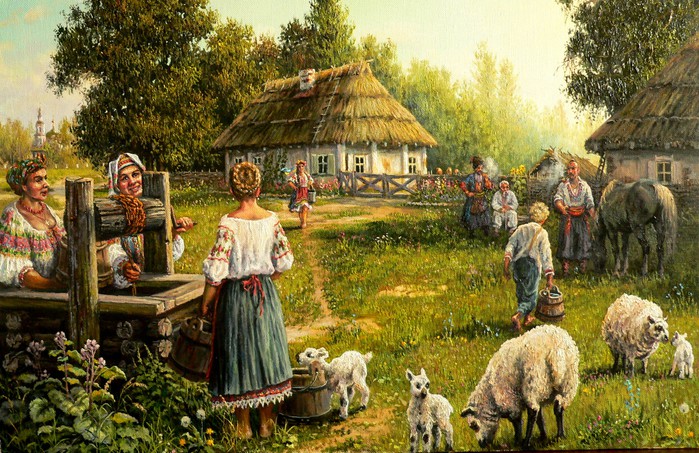 плетень
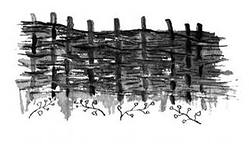 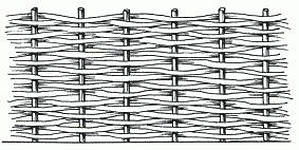 Дом казака – хата мазанка
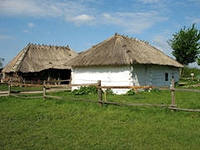 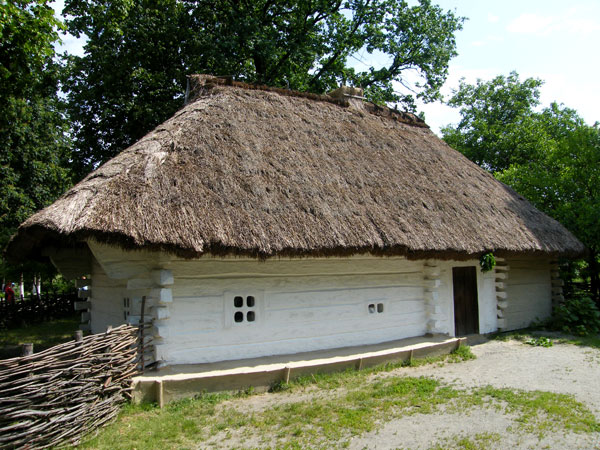